LESSONS LEARNED FROM A CHARTER SCHOOL BOARD ATTORNEY
New Charter School Leaders VIRTUAL Institute
June 10, 2020
Donna R. Rascoe
drascoe@cshlaw.com
Legal Foundation for NC Charter Schools
NC Nonprofit Corporation Act (G.S. 55A-1-01, et seq.)
The business and affairs of a NC corporation are ordinarily managed by its board of directors.
The corporation is managed by its board and operated by its officers and agents.
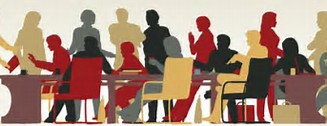 Legal Foundation for NC Charter Schools
NC Nonprofit Corporation Act
All corporate powers shall be exercised by or under the authority of, and the affairs of the corporation managed under the direction of, its board of directors, except as otherwise provided in the articles of incorporation. 
G.S. 55A-8-01.
Legal Foundation for NC Charter Schools
NC Charter Schools Statute (G.S. 115C-218, et seq.)
General Operation
Exemptions
Accountability to State Board of Education
Admissions
Course of Study
Nonrenewal/Termination
Funding
Legal Foundation for NC Charter Schools
Examples - Other NC Public School Laws
Student Discipline (Article 27 of Chapter 115C)
Personnel Records (Article 21A of Chapter 115C)
Criminal Background Checks (115C-332)
Teacher Licensure (16 N.C.A.C. 6C.0312)
Legal Foundation for NC Charter Schools
Examples - Other State and Federal Laws 
NC Open Meetings and Public Records Laws
Student Records Laws (including FERPA)
Student Discipline Laws
Special Education Laws (including IDEA)
Discrimination Laws (including ADA and Section 504)
Health and Safety Regulations
Being a Public Entity Matters
Charter Agreement - Paragraph 23.
The Nonprofit agrees to be subject to the Open Meetings Law (Article 33C of Chapter 143 of the General Statutes).
Notices
Public Access
Closed Sessions
Minutes
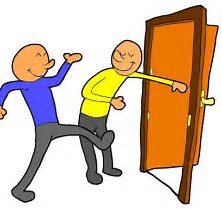 Being a Public Entity Matters
Charter Agreement - Paragraph 12.2.
The Nonprofit is subject to the Public Records Law (Chapter 132 of the General Statutes).
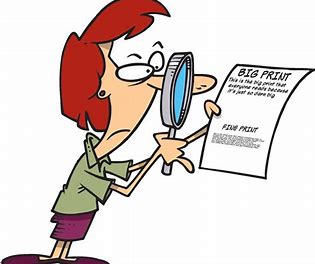 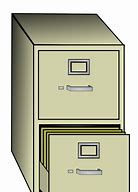 The Deliberative Process Matters
Fiduciary Duties of Board Members
Board members must act in good faith, with ordinary care and in the best interests of the corporation. (G.S. 55A-8-30(a)). 
A director is not liable for any action taken as a director, or any failure to take any action, if he performed the duties of his office in compliance with this section. (G.S. 55A-8-30(d)).
It Helps to Stay in Your Lane
Board Members
School Administration/Others
Be familiar with history, mission, policies, general activities
Work cooperatively with other board members
Prepare for and attend board meetings
Develop policies 
Support school administration
Represent the school as needed
Detailed knowledge of school operations
Make recommendations to board 
Provide reports to the board
Propose policy needs and drafts
Implement policies and develop necessary procedures
Seek out board input and support
Attend to and Avoid Conflicts of Interest
The Nonprofit shall adopt and ensure compliance with a conflict of interest and anti-nepotism policy. 
See 115C-218.15(b) and Charter Agreement ¶ 4.3.
No compensation for board members (really, none.)
Review policy regularly and as specific situations of concern arise.
“School of Choice”
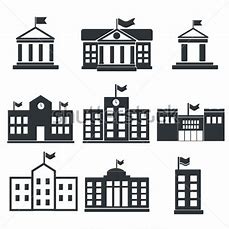 - Parents get to choose so long as the student is qualified for admission to a public school in North Carolina and there is a seat.
- Once the parent makes the choice, the student may enroll and may remain at the school for subsequent enrollment periods.
“School of Choice”
Be careful: 
Suggesting that the choice should be revisited. 
Putting conditions on continued enrollment.
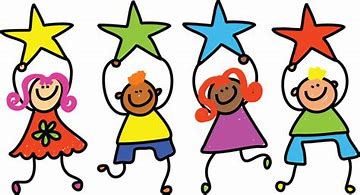 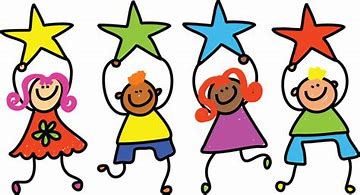 Serving Students with Disabilities
No discrimination during admission process.
Once enrolled, determine prior services and address services to be provided in the charter school. 
Offer FAPE.
Follow all required evaluation, IEP development and IEP implementation procedures. 
Avoid declarations about what the charter school “does not provide.”
Contracts
Review contracts carefully.
Consider a policy or procedure for handling, including when board approval is required .
Be careful with boilerplate forms or standard vendor proposals. 
Don’t forget no indebtedness.
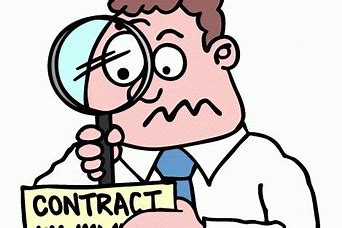 Using a Board Attorney
Identify a clear point of contact. (Board Chair, Committee Chair, EC Director, other)
Be prepared for consultations. 
Locate and provide relevant documents.
Consider preparing a chronology.
Ask any and all questions (don’t be shy).
Using a Board Attorney
Consider when a specific matter might represent a claim covered by your insurance. 
Attorney-client privilege.
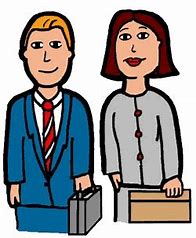 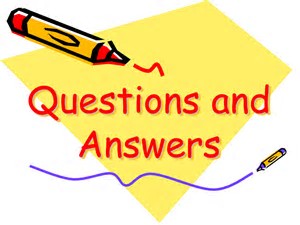